July 2017
Recommendations on OOK waveform and CSD setting
Date: 2018-07-09
Authors:
Slide 1
Vinod Kristem, Intel Corporation
July 2017
Introduction
It has been agreed by the TGba group not to mandate any OOK waveform, but specify few examples that does into the spec draft
In [1,2], we studied the WUR performance for different pulse shapes and CSD values 
In this presentation, we compare the WUR performance with different OOK pulse designs [1-6] and CSD values and investigate the reasons for differences between reported PER vs. SNR results
We provide recommendations on OOK waveform and the CSD settings for multi-antenna transmission
Slide 2
Vinod Kristem, Intel Corporation
July 2017
OOK pulse designs
For the low data rate, the 4 us OOK pulse was generated by populating the center 13 subcarriers with subcarrier spacing of 312.5 KHz. Center sub-carrier is nulled.
For the high data rate, the 2 us OOK pulse was generated by populating every other subcarrier out of these 13 subcarriers.
We have 6 non-zero subcarriers
In [1], we studied the PER and PAPR performance for 64 different pulse shapes 
Identified a pulse shape that provides good tradeoff between PER and PAPR
The proposed design provides best performance in Channel D
The PAPR of proposed design is significantly smaller than legacy preamble (STF, LTF, and L-SIG)
Slide 3
Vinod Kristem, Intel Corporation
July 2017
Why do we see different PER results?
High data rate pulse design proposals
Our proposed design (Proposal 1)
High data rate: [0 0 0… 0 1 0 1 0 -1 0 0 0 -1 0 -1 0 1 0….0 0 0] 
Low data rate: [0 0 0… 0 1 -1 1 -1 -1 1  0 -1 -1 1 1 1 1 0…0 0 0]
The proposed design [3] (Proposal 2)
High data rate:  [0 0 0… 0 1 0 1 0 1 0 0 0 -1 0 1 0 -1 0….0 0 0]
Low data rate: [0 0 0…0 1 1 1 -1 -1 -1 0 -1 1 -1 -1 1 -1 0…0 0 0]
Differences:
Receiver architectures for performance evaluation
WUR decoding based on Energy detection (Example: [3])
Metric used: Sum(abs(.)^2)
WUR decoding based on Envelope detection (Example: [5])
Metric used: Sum(abs(.))
SNR Calculation: before or after 4 MHz filter
Slide 4
Vinod Kristem, Intel Corporation
Energy detection vs.  Envelope detection
July 2017
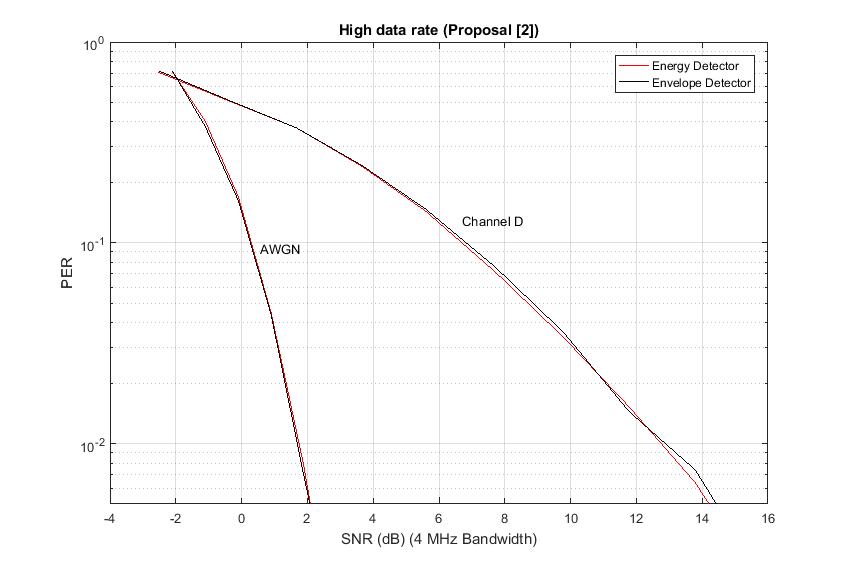 Very similar performance for both receivers: energy detection and envelope detection
Comparison between different pulse designs
Our proposed design performs better in Channel D 
In [5], it was confirmed that equal allocation of power in frequency domain provides best performance in fading channel (due to gains from frequency diversity), while low PAPR pulse provides best performance in AWGN
Slide 5
Vinod Kristem, Intel Corporation
July 2017
PER Performance SNR @20 MHz BW vs. SNR @ 4MHz
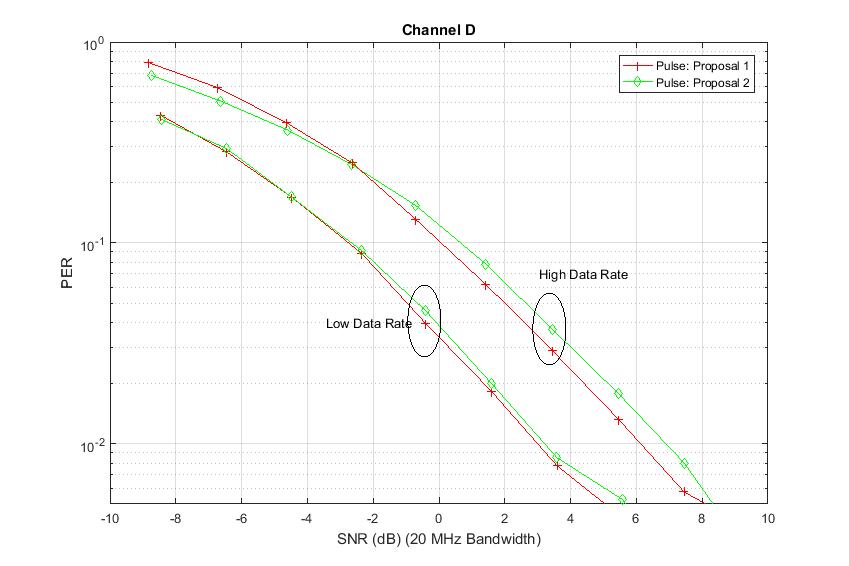 Performance gap between two designs is different for different SNR measurements (SNR @ 20 MHz bandwidth or SNR @ 4 MHz bandwidth)
Partly due to the different frequency domain pulse shapes 
Filter itself further changes the shape of the OOK pulse
For a practical receiver, SNR in the 4 MHz, post filter is more relevant
Our proposed pulse shape is optimized for channel D
Slide 6
Vinod Kristem, Intel Corporation
July 2017
Difference in spectrum of the pulses
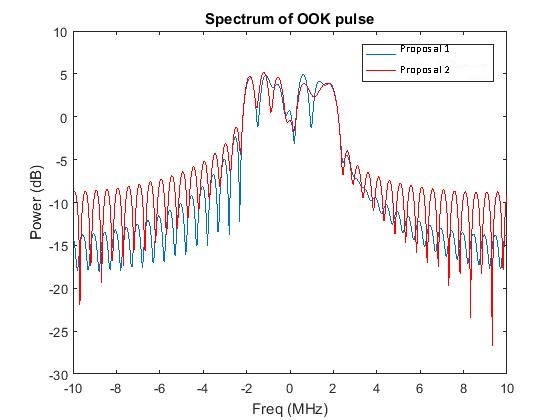 The pulse in proposal 2 [3] has significantly higher side lobes
Relatively smaller energy in the 4 MHz WUR signal bandwidth
Requires a sharper filter at the receiver to mitigate the ACI, which increases receiver complexity and power consumption
Slide 7
Vinod Kristem, Intel Corporation
July 2017
OOK waveform comparison
Proposal 1
Low Data Rate: reuses the L-STF coefficients, which are already implemented in PCR, and we have shown that they have good performance and low PAPR
S = [0 0 0… 0 1 -1 1 -1 -1 1  0 -1 -1 1 1 1 1 0…0 0 0]
High Data Rate
S = [0 0 0… 0 1 0 1 0 -1 0 0 0 -1 0 -1 0 1 0….0 0 0]
We compare the performance of the above proposed sequences to [3-6]
Proposal 2
Low Data Rate:  [0 0 0… 0 1 1 1 -1 -1 -1 0 -1 1 -1 -1 1 -1 0…0 0 0]
High Data Rate: [0 0 0… 0 1 0 1 0 1 0 0 0 -1 0 1 0 -1 0….0 0 0]
Slide 8
Vinod Kristem, Intel Corporation
July 2017
CSD recommendations
Based on the studies in [2], we recommend the following CSD settings:
2 us OOK waveform
4 us OOK waveform
Slide 9
Vinod Kristem, Intel Corporation
July 2017
Multi-antenna performance study with different designs
In [2], we studied the WUR performance for different CSD values for our proposed sequences. We use the following CSD settings for simulation studies 
Low Data rate
Use Max CSD = 3000 ns between first and last antenna and equal spacing across antennas
Ex: 2 Tx antenna CSD setting = [0 3000] ns
Ex: 4 Tx antenna CSD setting = [0 1000 2000 3000] ns
Ex: 8 Tx antenna CSD setting = [0 450 850 1300 1700 2150 2550 3000] ns
High Data rate
Use Max CSD = 1500 ns between first and last antenna and equal spacing across antennas
Ex: 2 Tx antenna CSD setting = [0 1500] ns
Ex: 4 Tx antenna CSD setting = [0 500 1000 1500] ns
Ex: 8 Tx antenna CSD setting = [0 200 450 650 850 1050 1300 1500] ns
Slide 10
Vinod Kristem, Intel Corporation
July 2017
HDR Performance in Channel D
Observations
Single Tx antenna: Proposal 1 waveform was 1.50 dB better than Proposal 2 waveform
For 2, 4 and 8 Tx antennas, proposed CSD works very well with different pulse shapes
Slide 11
Vinod Kristem, Intel Corporation
July 2017
SNR @ 10% PER (Channel D, HDR)
Observations
Single Tx antenna: Proposal 1 waveform was 1.50 dB better than Proposal 2 waveform
For 2, 4 and 8 Tx antennas, proposed CSD works very well with different pulse shapes
Slide 12
Vinod Kristem, Intel Corporation
July 2017
LDR Performance in Channel D
Observations
Single Tx antenna: Proposal 1 waveform is marginally better (0.4 dB) than Proposal 2 waveform 
For 2, 4 and 8 Tx antennas, proposed CSD works very well with different pulse shapes
Slide 13
Vinod Kristem, Intel Corporation
July 2017
SNR @ 10% PER (Channel D, LDR)
Observations
Single Tx antenna: Proposal 1 waveform is marginally better (0.4 dB) than Proposal 2 waveform 
For 2, 4 and 8 Tx antennas, proposed CSD works very well with different pulse shapes
Slide 14
Vinod Kristem, Intel Corporation
July 2017
Conclusions
The proposed pulse shape has been optimized for Channel D performance and PAPR
Proposal 2 [3] pulse shape was optimized for AWGN performance and PAPR
The recommended CSD values work very with different pulse shapes
We recommend to have multiple examples of sequences & CSD values in the Draft 1.0, optimized for performance in different channel conditions
Slide 15
Vinod Kristem, Intel Corporation
July 2017
Straw poll 1
Do you support to have three examples of ON pulse shapes, for 2 us and 4 us?


Yes/No/Abstain:
Slide 16
Vinod Kristem, Intel Corporation
July 2017
Straw poll 2
Do you support to include the following IFFT coefficients for construction of 2 us OOK pulse, as one of the example in the draft?

S = [0 0 0… 0 1 0 1 0 -1 0 0 0 -1 0 -1 0 1 0….0 0 0]

Yes:
No:
Abstain:
Slide 17
Vinod Kristem, Intel Corporation
July 2017
Straw poll 3
Do you support the following CSD that goes with 2 us OOK waveform, as one of the examples in the draft?

Use linear CSD spacing, with max CSD of 1500 ns between first and last antenna

Yes:
No:
Abstain:
Slide 18
Vinod Kristem, Intel Corporation
July 2017
Straw poll 4
Do you support to include the following IFFT coefficients for construction of 4 us OOK pulse, as one of the example in the draft?

S = [0 0 0… 0 1 -1 1 -1 -1 1  0 -1 -1 1 1 1 1 0…0 0 0]


Yes:
No:
Abstain:
Slide 19
Vinod Kristem, Intel Corporation
Straw poll 5
July 2017
Do you support the following CSD that goes with 4 us OOK waveform, as one of the examples in the draft?

Use linear CSD spacing, with max CSD of 3000 ns between first and last antenna

Yes:
No:
Abstain:
Slide 20
Vinod Kristem, Intel Corporation
July 2017
References
[1] Vinod Kristem, Shahrnaz Azizi, Thomas Kenney, “IEEE 802.11-18/97r0 2 us OOK pulse for high rate,” January 2018
[2] Vinod Kristem, Shahrnaz Azizi, Thomas Kenney, “IEEE 802-11/772r0 Updated results on WUR performance with multiple TX antennas,”, May 2018
[3] Steve Shellhammer, et.al, “IEEE 802.11-18/97r0 Multiantenna TX Diversity,” May 2018
[4] Steve Shellhammer, et.al, “IEEE 802.11-18/1198r0 Simulations with Recommended Symbols and CSD”, July 2018 
[5] Miguel Lopez, Dennis Sundman, Leif Wilhelmsson, “MC-OOK Symbol Design,” IEEE 802.11-18/479r2,” March 2018
[6] Eunsung Park , et.al, “11-18-0421-01-00ba-ook-waveform-generation-follow-up,” March 2018
Slide 21
Vinod Kristem, Intel Corporation